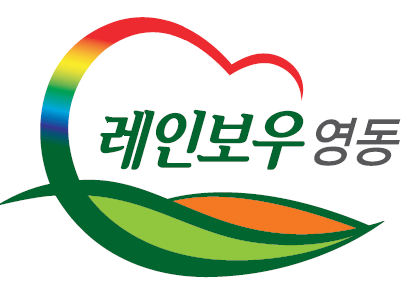 월간업무 추진계획
(2023. 11. 1. ~ 11. 30.)
.
1. 의원간담회
11. 2.(목)·16.(목) 10:00 / 위원회 회의실
기 획 감 사 과
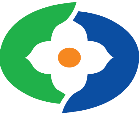 2. 2023 하반기 주요업무 추진실적 보고회
11. 6.(월) ~ 11. 7.(화) / 상황실
  ※ 군수님 하실 일 : 보고회 주재
.
3. 2023년 하반기 건설사업장 점검
11. 6.(월) ~ 11. 17.(금) / 감사팀장 외 1명, 군민감사관 2명
도급액 5천만원 이상 건설사업장
.
.
4. 영동군 군민자문단 워크숍
11. 8.(수) ~ 11. 9.(목) / 여수시 일원 / 군민자문단 30명
기 획 감 사 과
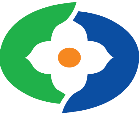 5. 2023년 제4회 지방보조금 심의위원회
11. 10.(금) / 재난상황실 / 12명(공무원 3, 민간위원 9)
2024년 지방보조금 예산편성 심의(안) 외 2건
.
6. 2024년 본예산 편성
예산안 보고(결재) : 11. 14. (화)
예산안 의회 제출  : 11. 20. (월)
.
7. 2023년 하반기 반부패·청렴교육
11. 20.(월) ~ 11. 22.(수) / 국악체험촌 / 750여명 ※ 하반기 통합교육
.
기 획 감 사 과
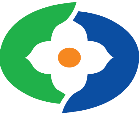 8. 영동군 프로일잘러 해외연수
11. 20.(월) ~ 11. 25.(토) / 필리핀 두마게티시 / 10명
2023 직무성과 우수업무 담당자 해외정책연수
.
9. 제318회 영동군의회 제2차 정례회
11. 27.(월) ~ 12. 21.(목) / 본회의장 및 위원회 회의실
.